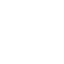 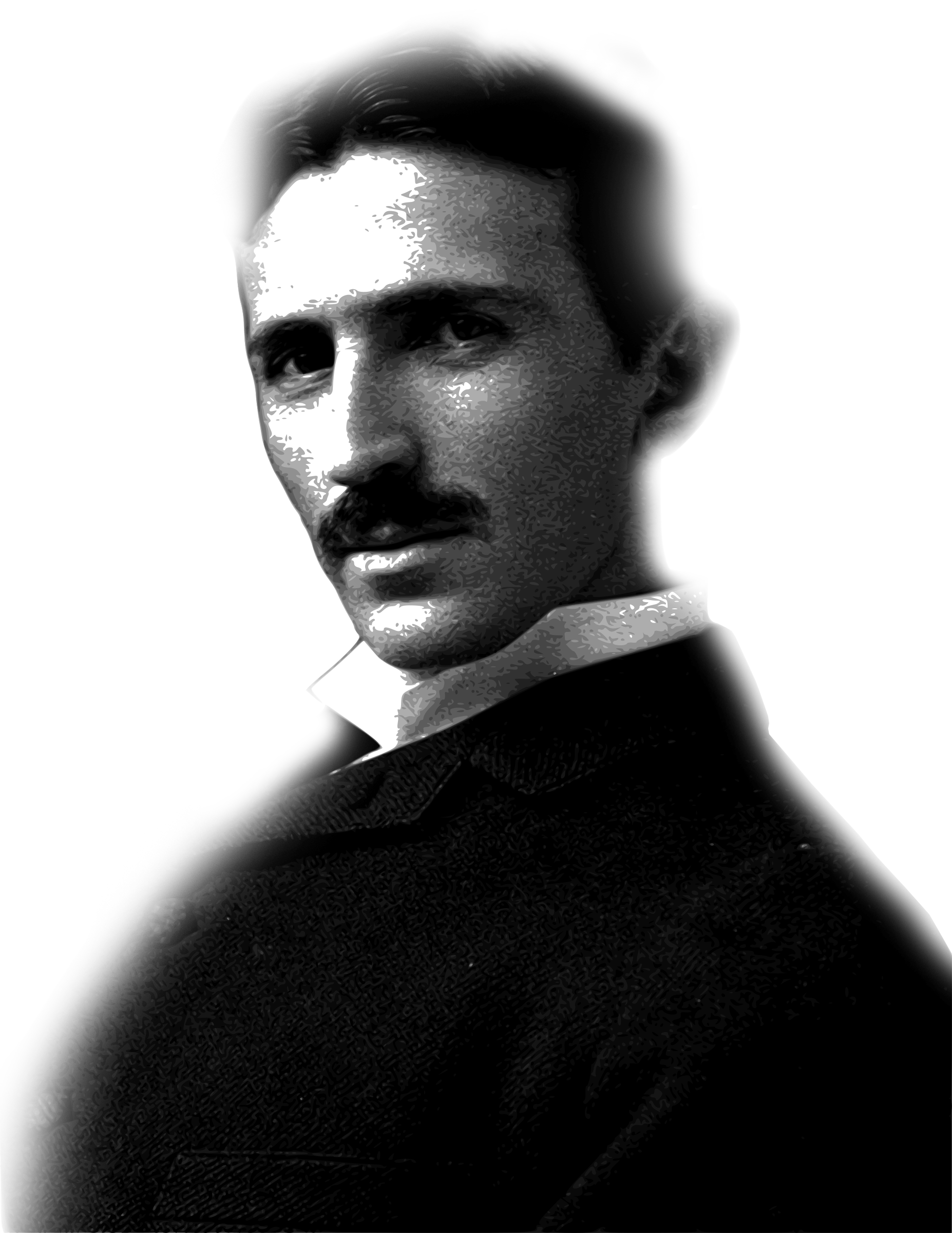 If your hate could be turned into electricity, it would light up the whole world.
— Nikola Tesla
Futurist & Electrical Engineer
Template by VegaSlide.com – Get your professional PowerPoint design for FREE
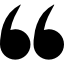 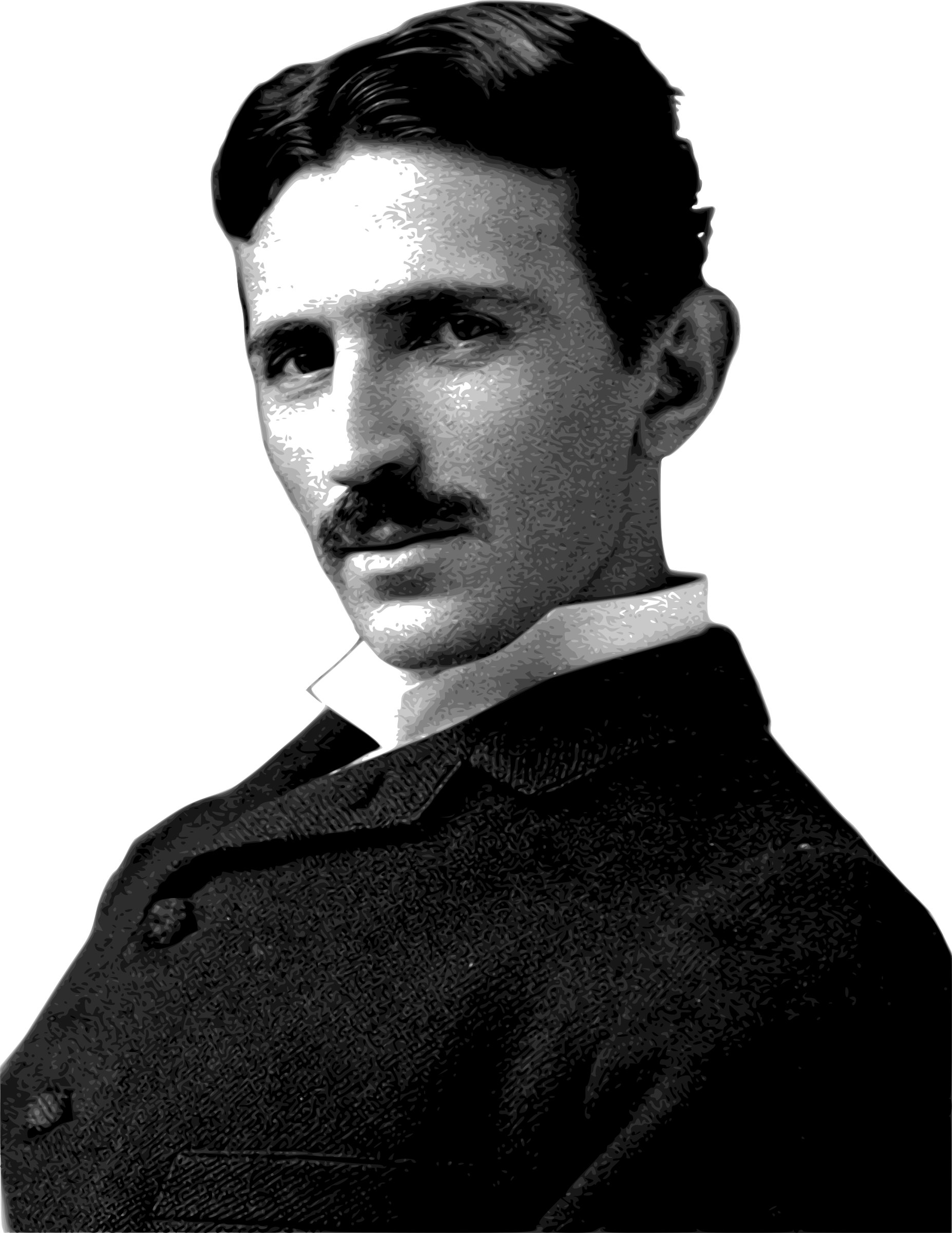 If your hate could be turned into electricity, it would light up the whole world.
— Nikola Tesla
Futurist & Electrical Engineer
Template by VegaSlide.com – Get your professional PowerPoint design for FREE